Farlig stoff
Repetisjon
Hjelpemidler
www.farliggodspermen.no (krever internett) 

Farlige stoffer – App fra den danske beredskapsstyrelsen (virker uten internett)

Dette er helt fantastiske verktøy som alle i brannvesenet bør kunne beherske på en god og effektiv måte. Her har man alt man trenger av informasjon om de ulike stoffene og div. merking av stoffer.
Merking av kjøretøy
3
268
1005
Foran og bak
Oransje skilter
Skilter med UN- og farenummer
Vet alle hva  UN- nummer er for noe?
Ålesund Brannvesen KF
[Speaker Notes: Hva er ett UN-nummer?
Hva betyr de to skiltene på presentasjonen over?]
Farenummer
God oversikt på denne siden over alle farnummer som finnes.
https://farliggodspermen.no/farenummer-med-forklaring/

Videre gjennomgås noen av de vanligste farnumrene, hentet fra farliggodspermen.no
Ålesund Brannvesen KF -
4
[Speaker Notes: Gjennomgå systemet med farnummer og gå spesielt gjennom systematikken i nummereringen. For eksempel at 3 tall i 2 rekke alltid betyr brannfarlig. 5 i andre rekke alltid betyr oksiderende etc med X, 6, 8.]
Fareklasser
7
Ålesund Brannvesen KF -
Fareklasser/faresymbol
Fareklasser er også viktig å kjenne til da oransje skilt med farenummer brukes for å vise at det transporteres farlig gods på kjøretøy eller jernbane.
Ved stasjoner lagring vil det vanligvis ikke være oransje skilt med un- og farenummer, men skilt med faresymbol.
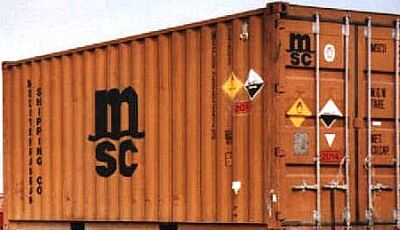 Se på disse!
https://farliggodspermen.no/faresymboler/
Initielle sikkerhetsavstander ved ett ukjent stoff:
Faste stoffer – 50m	
Stoffer i væskeform – 100m
Væsker som kan utvikle gasser – 100m
Gass under trykk – 300m
Bleve – 1000m 
https://farliggodspermen.no/ukjent-stoff/ : Tar høyde for vindretning ved gasslekkasje

Dersom man har farenummer, bruk dette for mer utfyllende sikkerhetsavstander!
Ta kahhot med utgangspunkt i: «INNSATS VED KJEMIKALIEUHELL»
https://www.dsb.no/globalassets/dokumenter/brann-og-redning-bre/pdfer/faktaark-om-innsats-ved-kjemikalieuhell
Veiledning for røyk- og kjemikaliedykking
12
Sier noe om:
Ressurser
Organisering
Utstyr
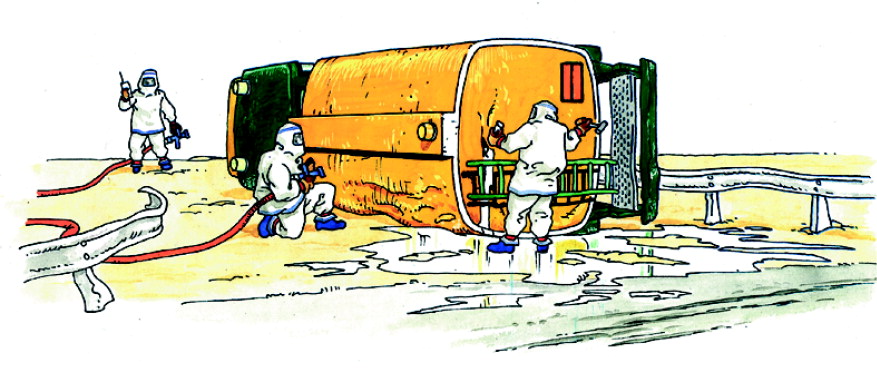 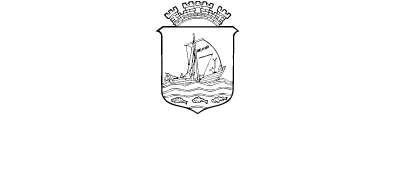 Ålesund Brannvesen KF - Sindre Egeness
Veiledning for røyk- og kjemikaliedykking
13
Ålesund Brannvesen KF - Sindre Egeness
Vi deler skadested i tre deler
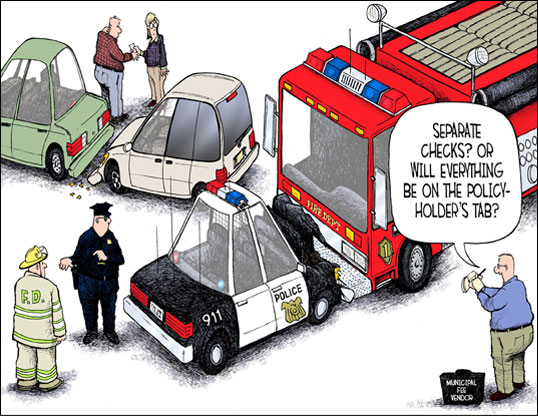 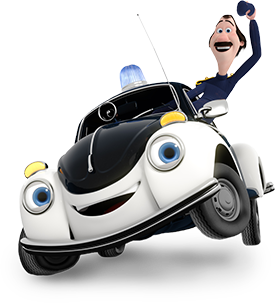 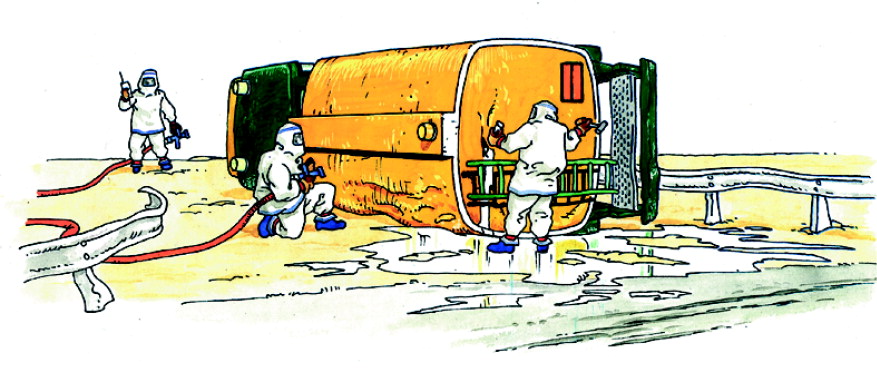 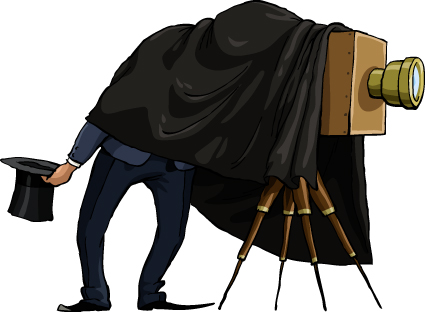 Cold zone
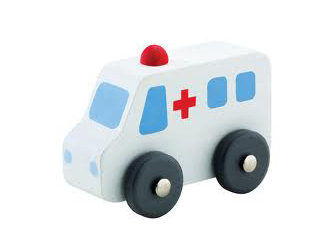 Warm zone
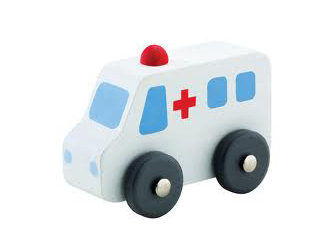 Hot zone
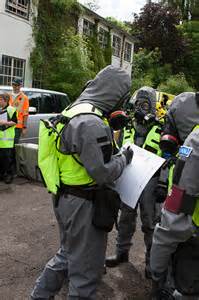 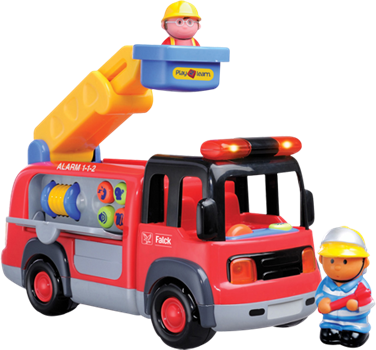 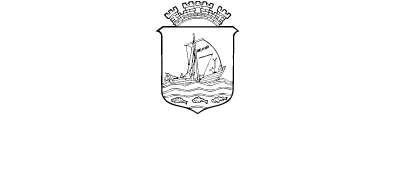 [Speaker Notes: Se mer i:
file:///F:/Avd.%20Kurs%20og%20oppl%C3%A6ring/Kursavdeling/Farlig%20gods/Innsats_kjemikalieuhell.pdf]
Aksjonsfasen
Ålesund Brannvesen KF -
16
Før utrykning
Ta stilling til behov for verneutstyr og annet ekstrautstyr
Under utrykning
Søk mer informasjon
Finn sikreste atkomstvei
Etabler lokalisasjon for oppmøteplass
På skadested – vurdering og beslutning
Rapporter hva du ser fra bilen
Gjør en risikovurdering
Gi ny statusrapport innen 5 minutter
Etabler samarbeid
Evaluer tidligere avgjørelser
Innsats på skadested
Evakuering av syke og skadde
Livreddende pasientbehandling
Sperr av
Advar om fare
Dekontaminering
Ny sit. rapp.
Etter innsats
Etter innsats
22
Sanering
Personell
Utstyr
Journalføring
Ålesund Brannvesen KF